建筑装饰制图与识图
模块2   正投影图
面的投影
学习目标
1.了解面投影图
2.熟悉各种特殊位置平面的投影特性
3.根据面的投影特性解决工程中实际问题
7、 平面投影
铅垂面
正垂面
投影的垂直面
侧垂面
水平面
平面
投影的平行面
正平面
侧平面
一般位置平面
V
c
c
P
a
a
B
W
b
b
A
a
a
C

b
PH
c
H
c

b
铅垂面
投影特性：
1、 水平投影abc积聚为一条直线
2 、正面投影 abc、 侧面投影abc为ABC的类似形
3 、 abc与OX、 OY的夹角反映、角的真实大小
V
b
b
b
QV
c
c

a
W
A
α
a
a
B
c
Q
c
C
a
H
b
正垂面
投影特性：1、 正面投影abc 积聚为一条直线
                    2 、 水平投影abc、侧面投影abc是 ABC的类似形
                    3 、 abc与OX、 OZ的夹角反映α、  角的真实大小
V
b
b
S
SW
β
c
c
B
b
W
α
a
a
c
C
b
a
A
c
H
a
侧垂面
投影特性：1、 侧面投影abc积聚为一条直线
                    2 、 水平投影abc、正面投影 abc为 ABC的类似形
                    3 、 abc与OZ、 OY的夹角反映α、β角的真实大小
V
c
a
a
b
c
b
b
a
c
b
A
a
B
W
c
C
b
b
a
a
c
H
c
水平面
投影特性：
         1.  abc、 abc积聚为一条线积聚为一直条线，具有积聚性。
         2. 水平投影abc反映 ABC实形。
b
V
b
b
a
a
a
B
b
c
W
A
a
c
c
C
c
b
a
c
a
c
b
H
正平面
投影特性：
       1. abc 、 abc 积聚为一条直线，具有积聚性。
       2.正平面投影abc反映 ABC实形。
V
b
c
b
B
b
a
a
b
W
a
c
c
A
a
a
a
C
c
b
b
H
c
c
侧平面
投影特性：
         1.  abc 、 abc 积聚为一直条线，具有积聚性
         2. 侧平面投影abc 反映 ABC实形
b
b
b
a
B
b
a
a
c
c
a
A
c
b
C
b
a
c
c
a
一般位置平面
投影特性
         1.  abc 、 abc 、 abc 均为 ABC的类似形
         2. 不反映、、  的真实角度
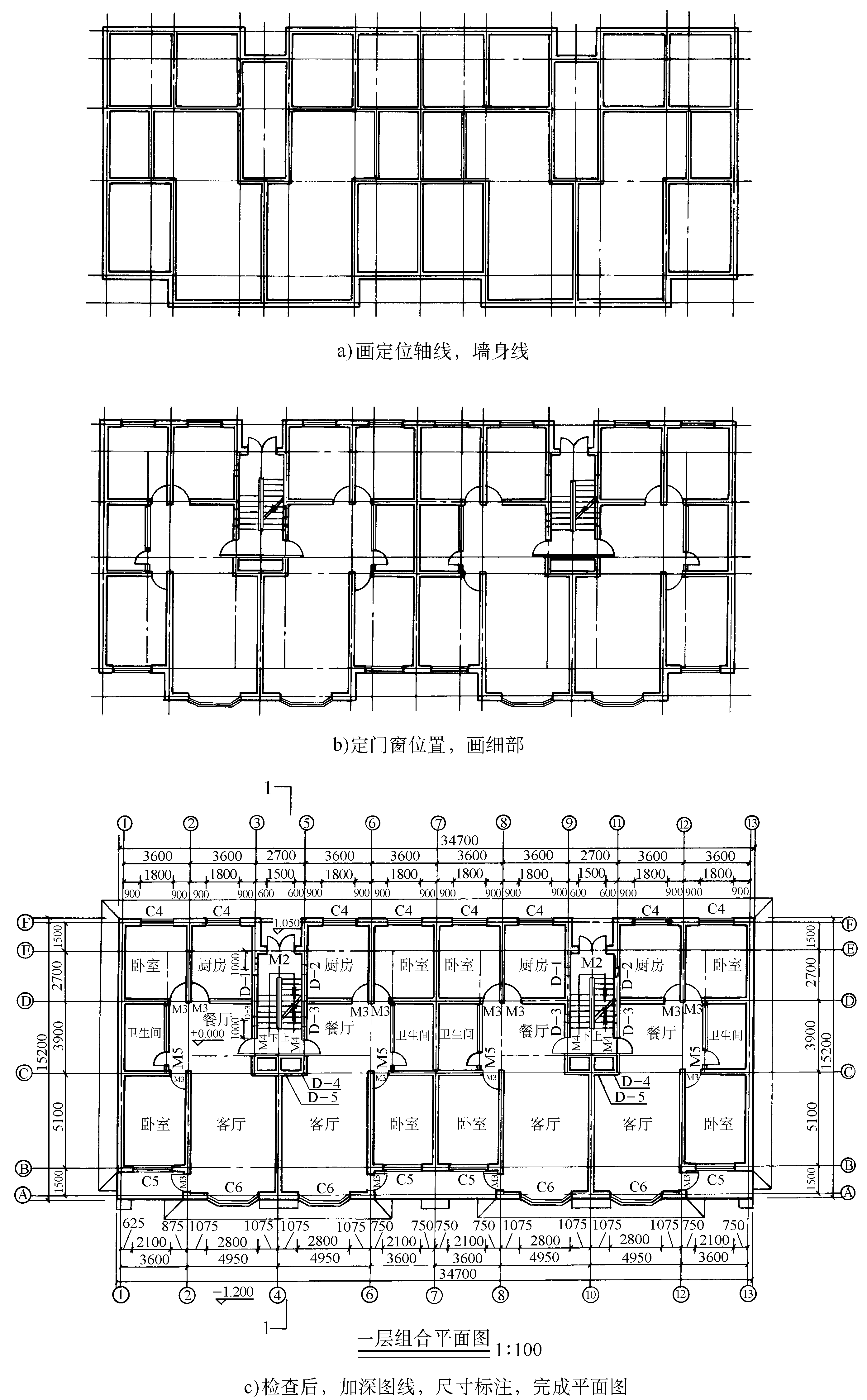 练习：已知正平面ABC的正面投影及点A的水平投影，求作该平面的水平及侧面投影。
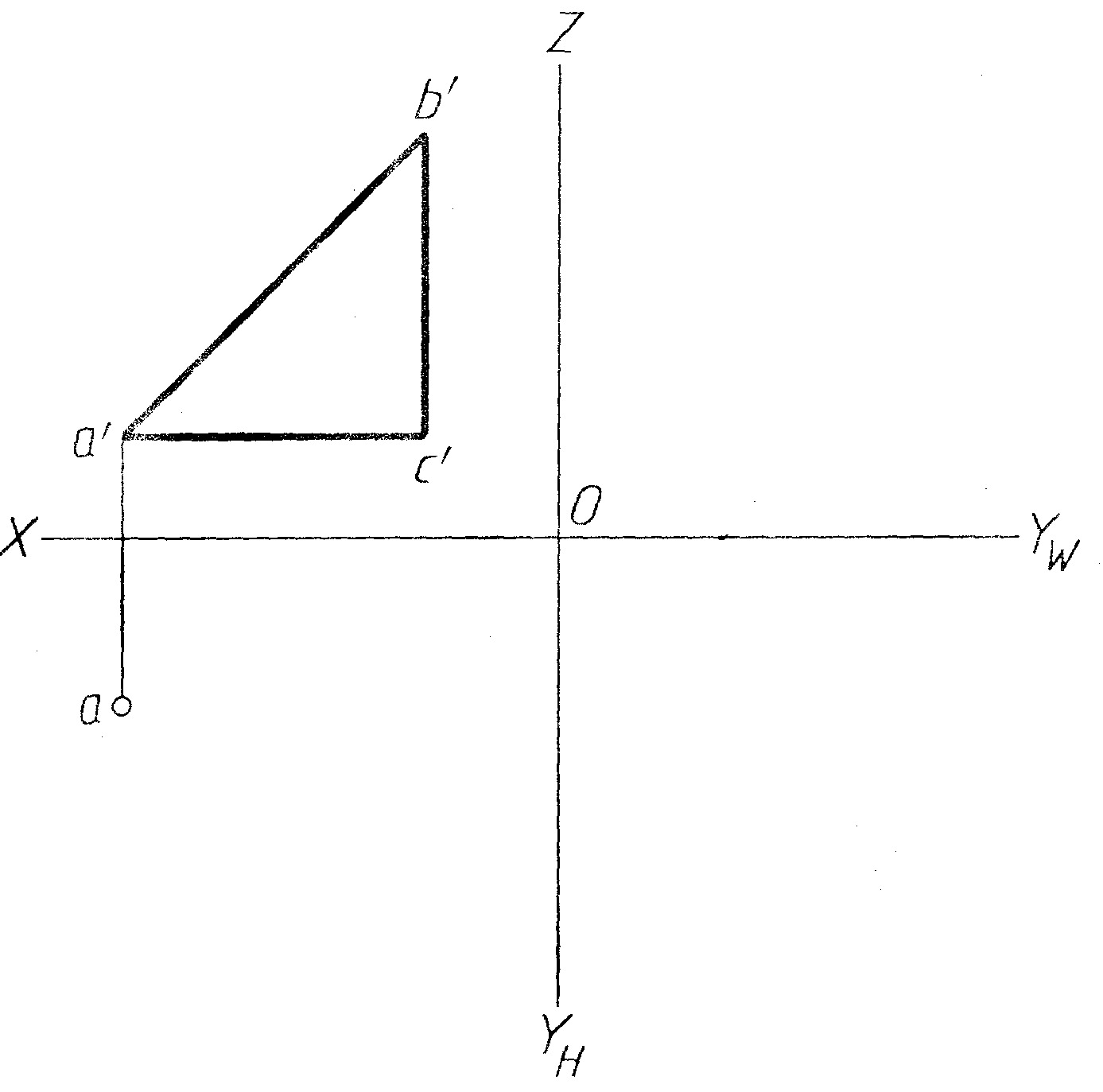